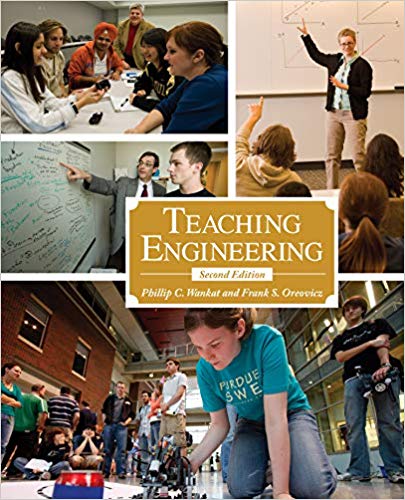 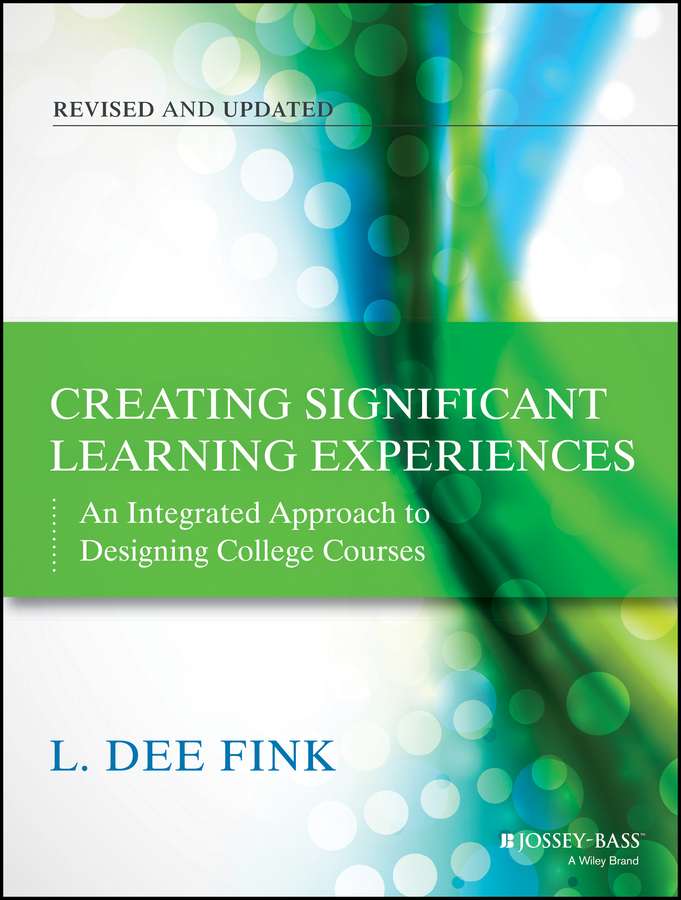 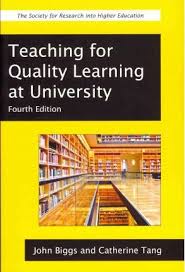 [Speaker Notes: Uncover content rather then cover content – I love the Wiggins and McThige idea from their book Understanding by design]
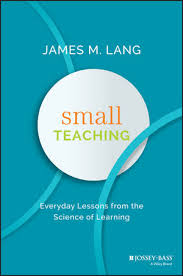 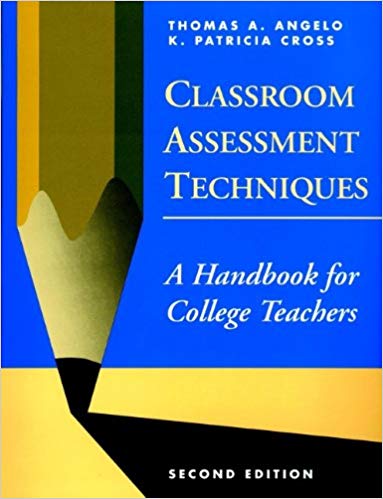 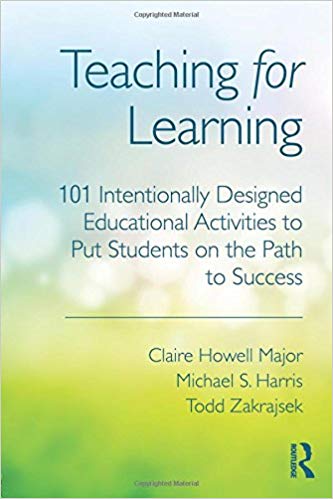 [Speaker Notes: Uncover content rather then cover content – I love the Wiggins and McThige idea from their book Understanding by design]
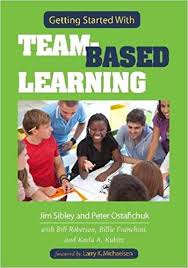 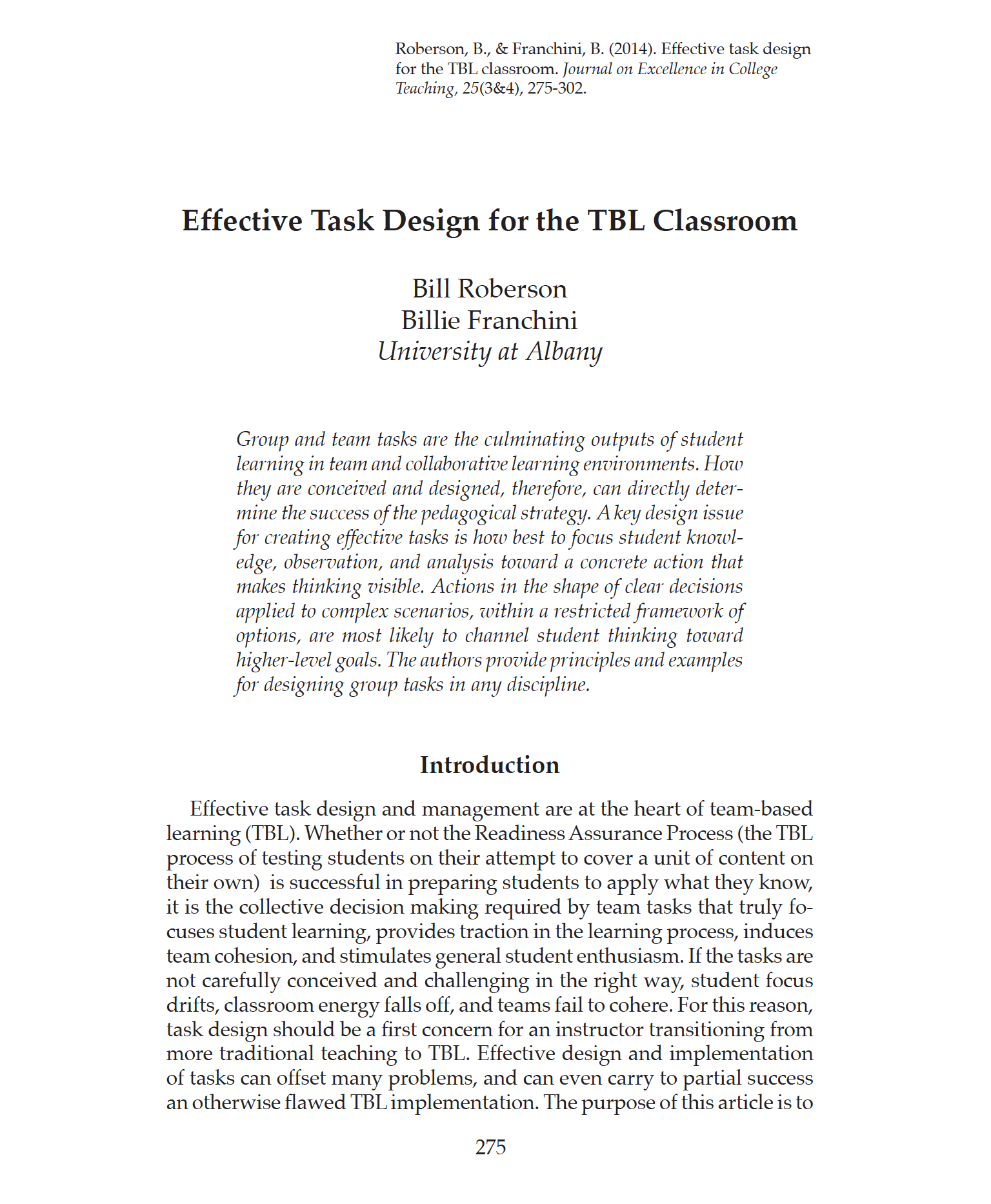 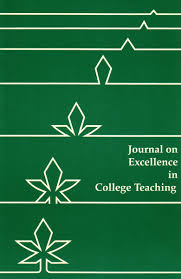 [Speaker Notes: Uncover content rather then cover content – I love the Wiggins and McThige idea from their book Understanding by design]
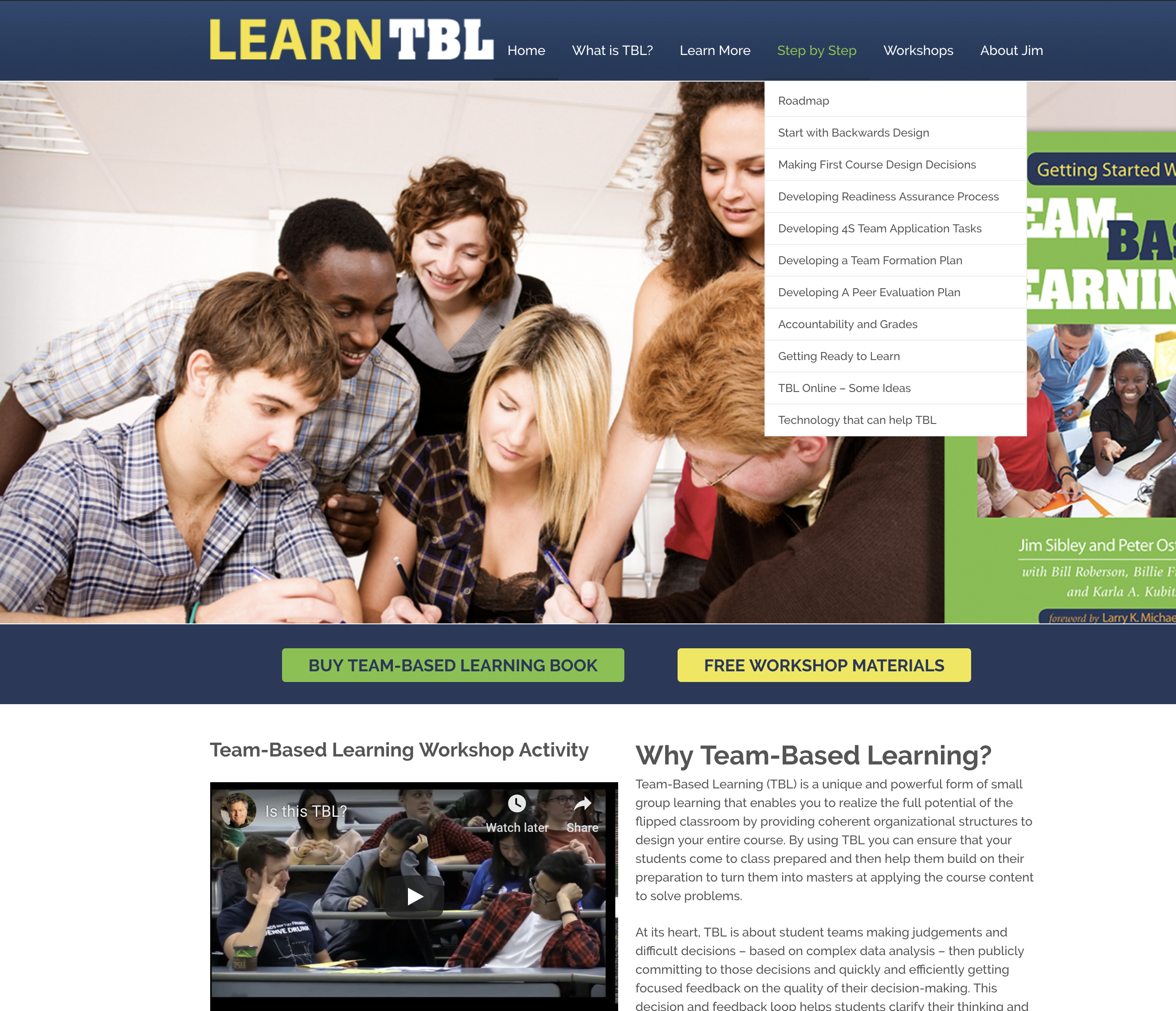